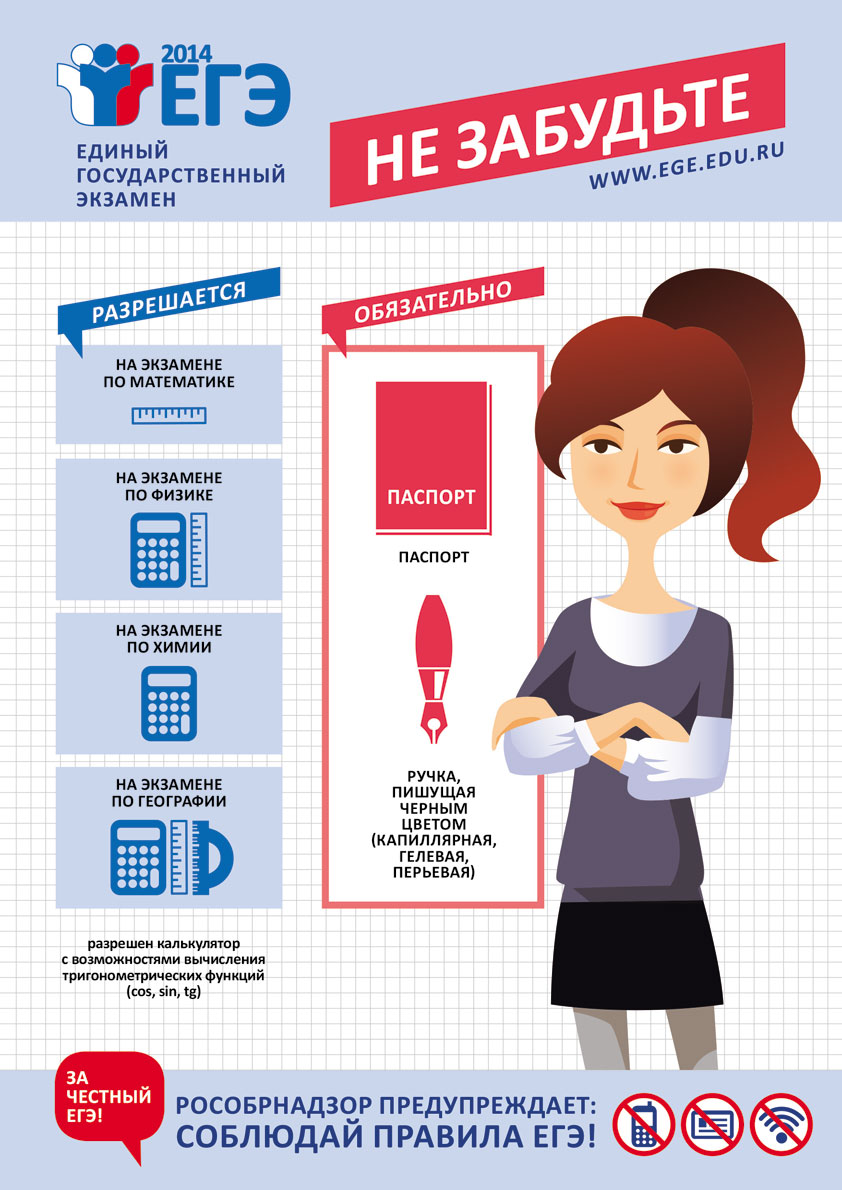 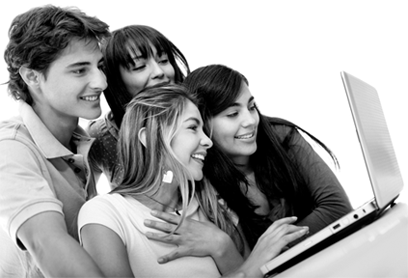 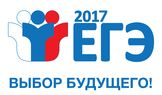 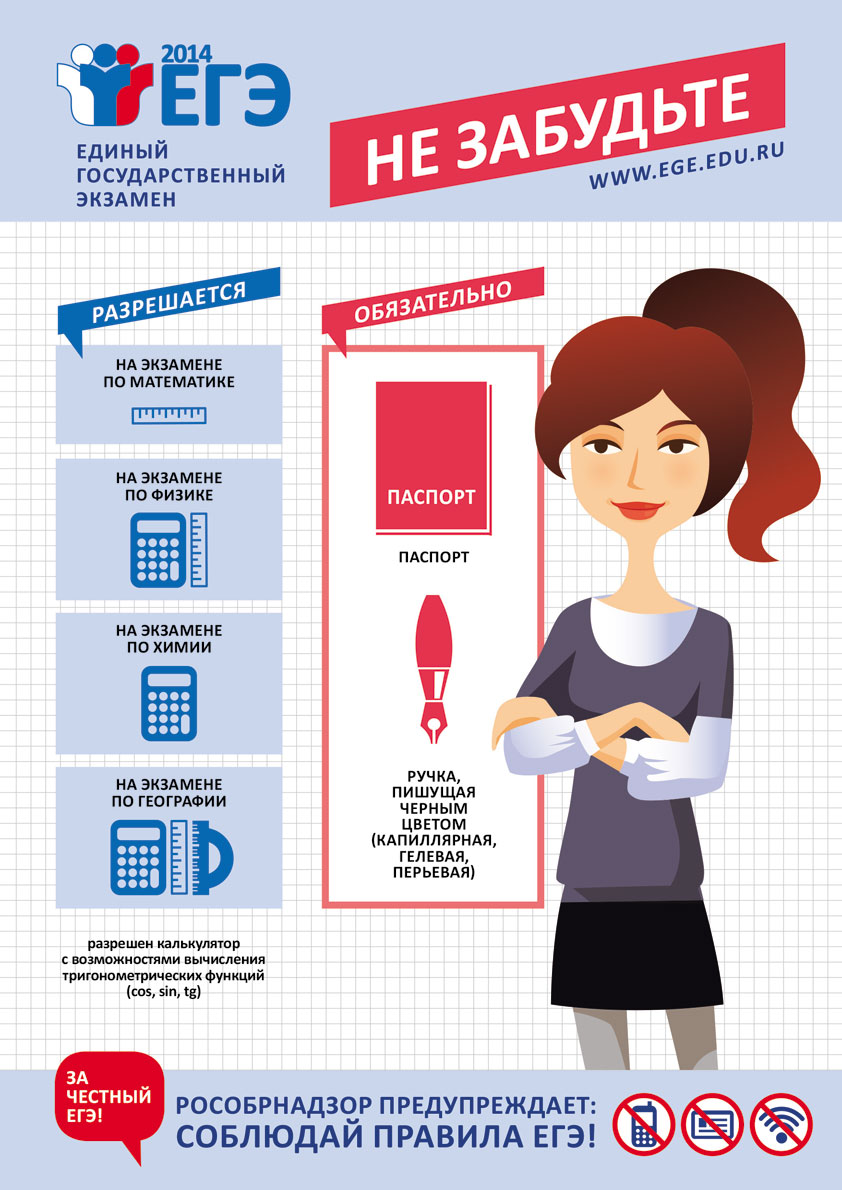 Права и обязанности участников ЕГЭ
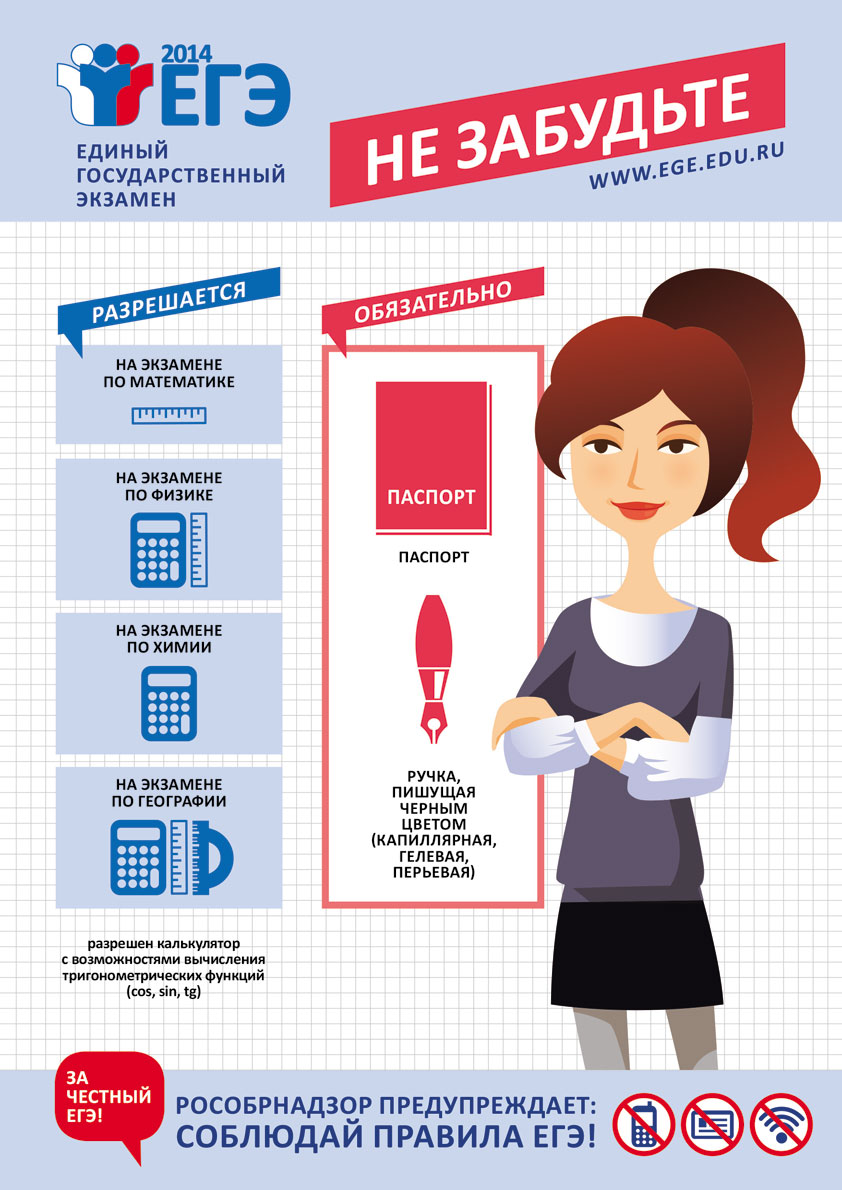 Савельева Светлана Валерьевна, начальник отдела по контролю (надзору) в сфере образования министерства образования, науки и молодёжной политики Краснодарского края
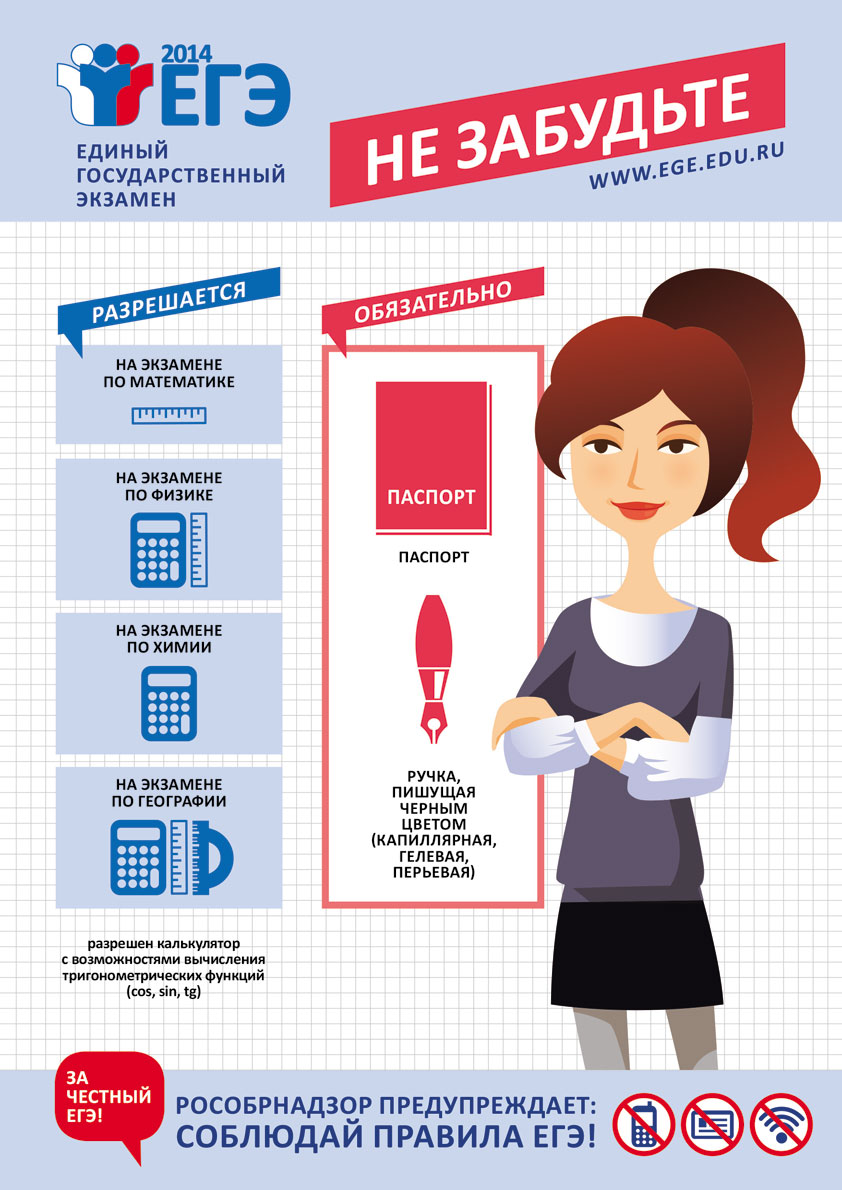 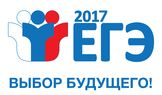 Разрешается
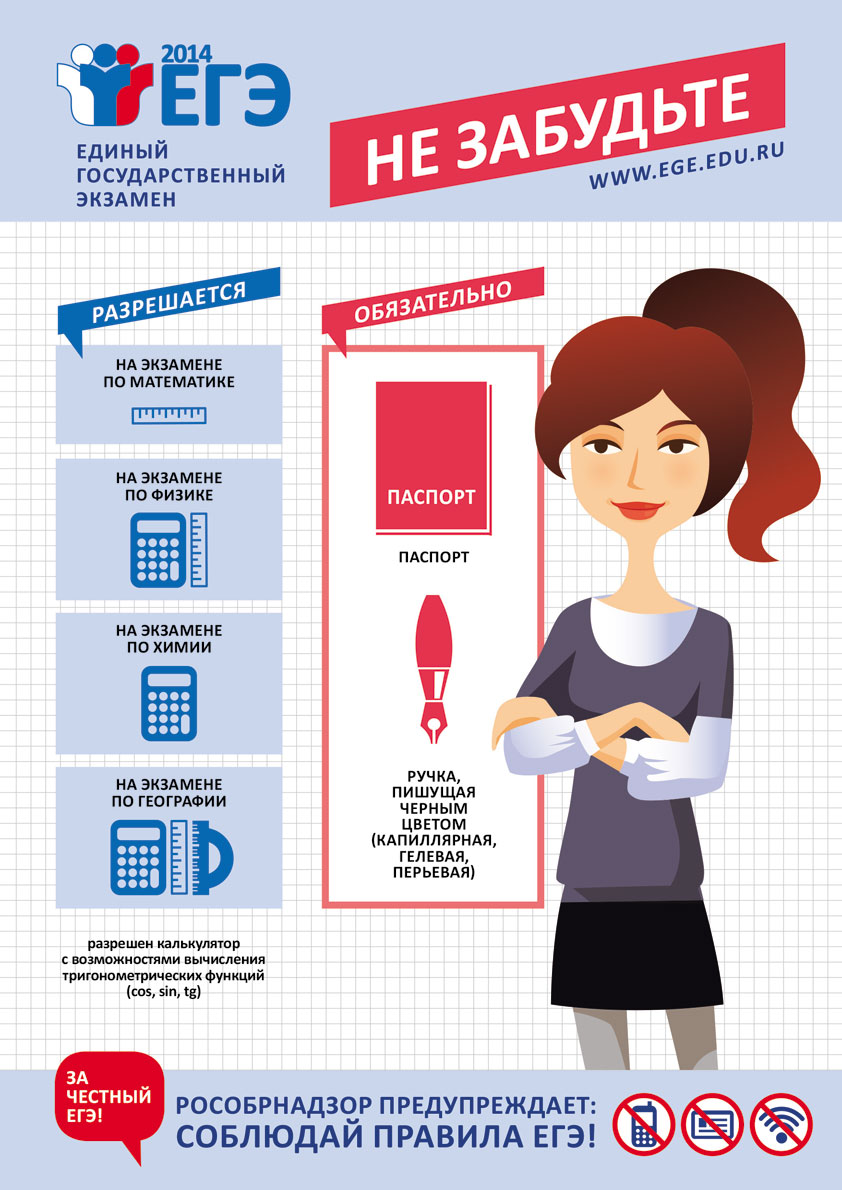 задавать вопросы только по процедуре  экзамена
заменить комплект экзаменационных материалов
попросить у организаторов:
          - дополнительный бланк черновика;
          - дополнительный бланк ответов на задания       с развернутым ответом;
делать пометки в КИМах
выйти из аудитории при необходимости, в том числе в медицинский кабинет;
присутствовать при упаковке экзаменационных материалов;
покинуть ППЭ, не дожидаясь  окончания экзамена
Не забудьте
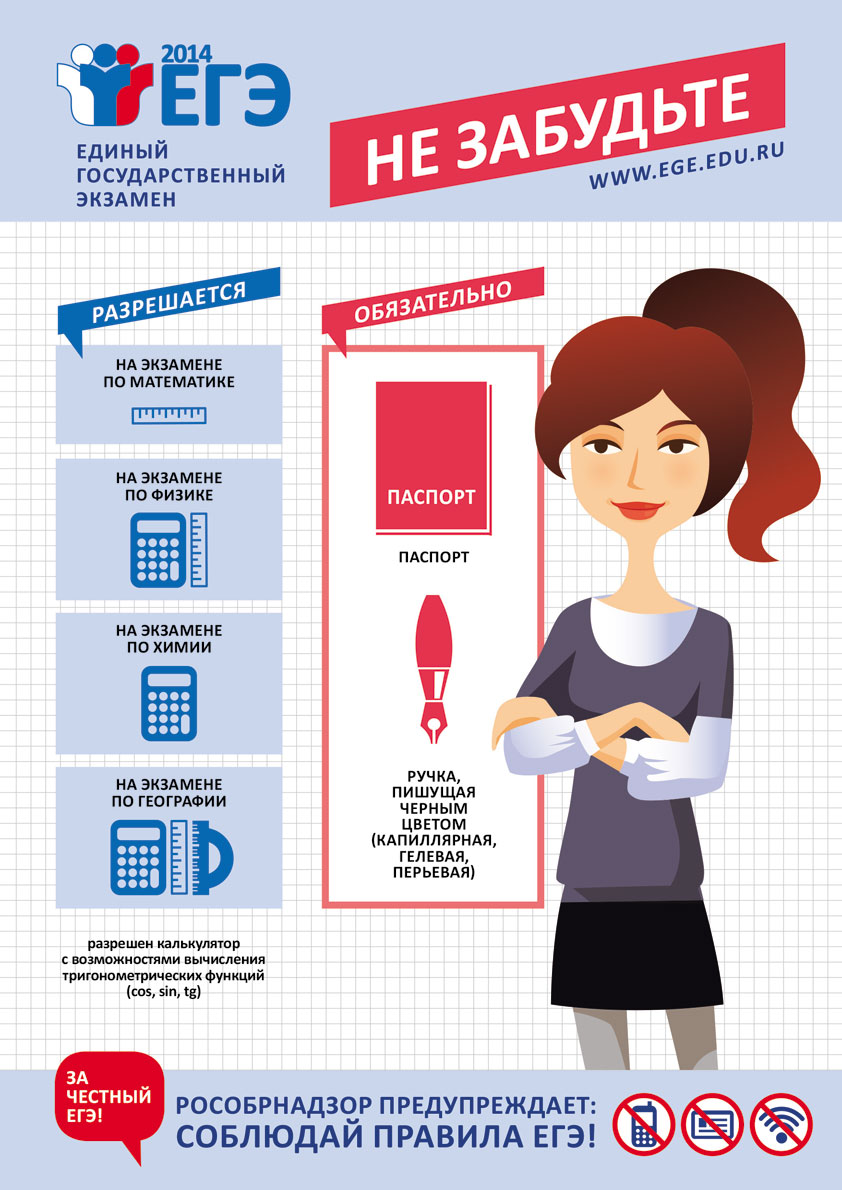 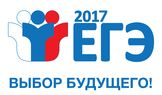 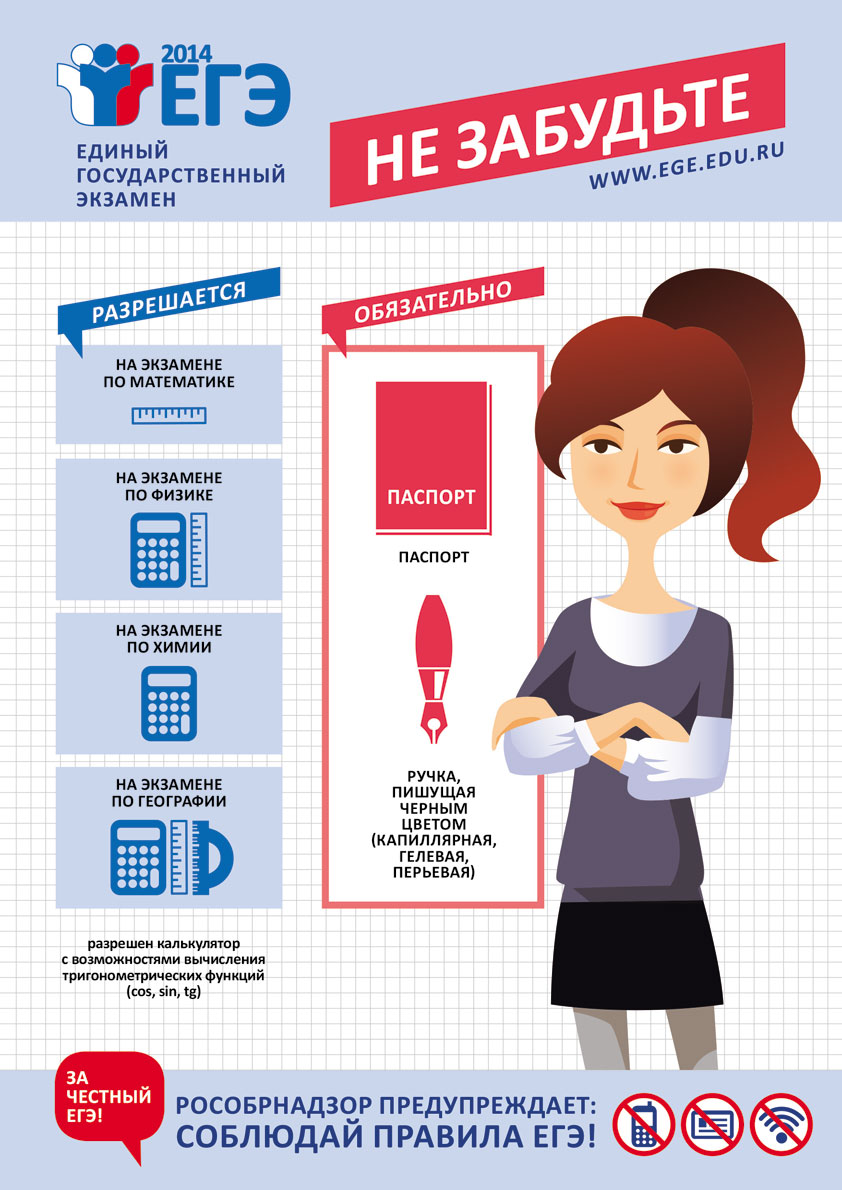 Запрещается
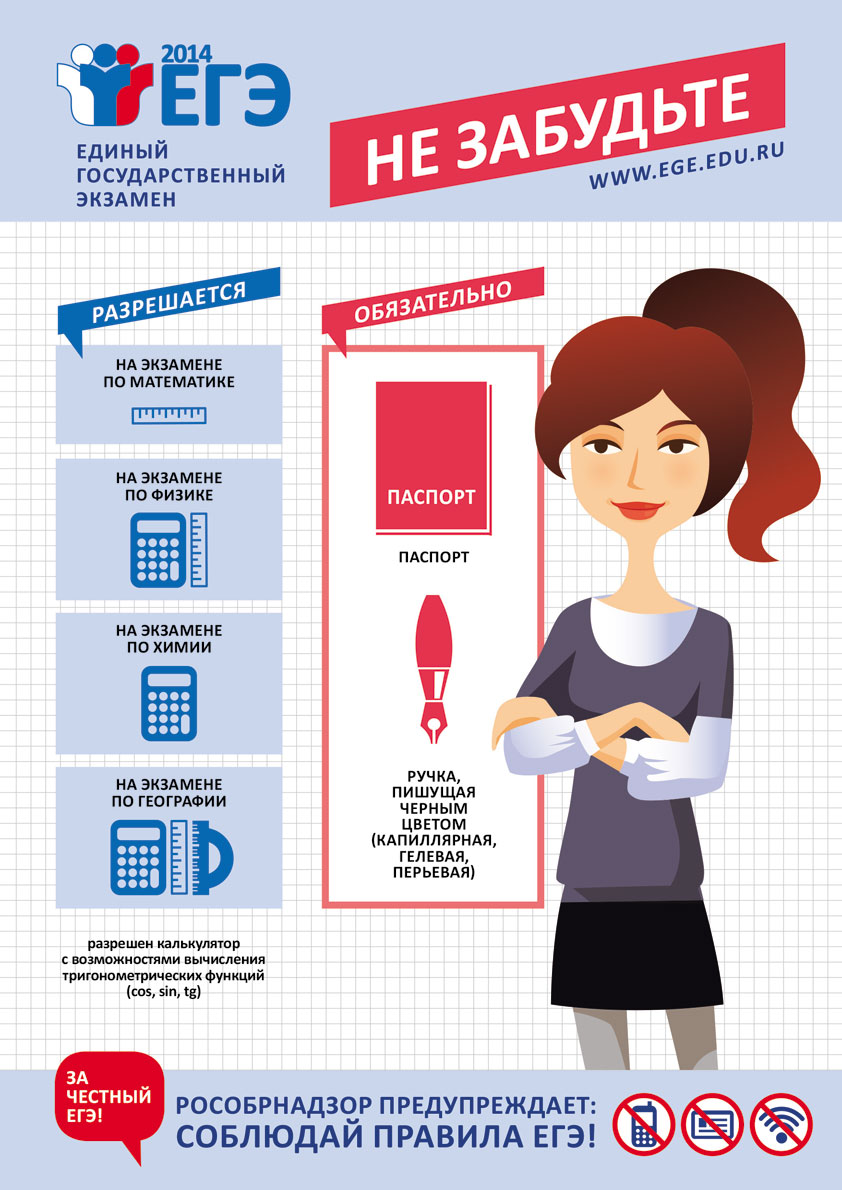 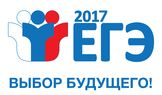 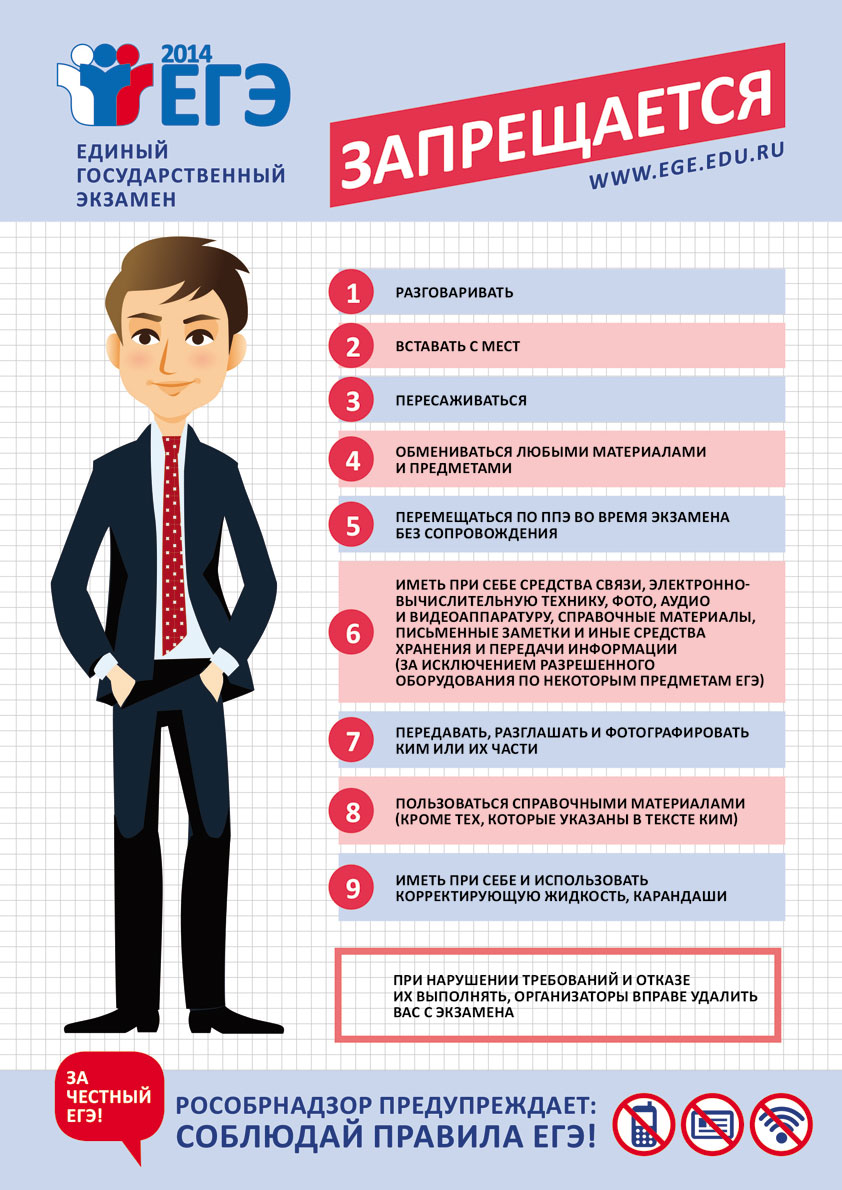 Виды ответственности выпускников, нарушивших порядок проведения ЕГЭ
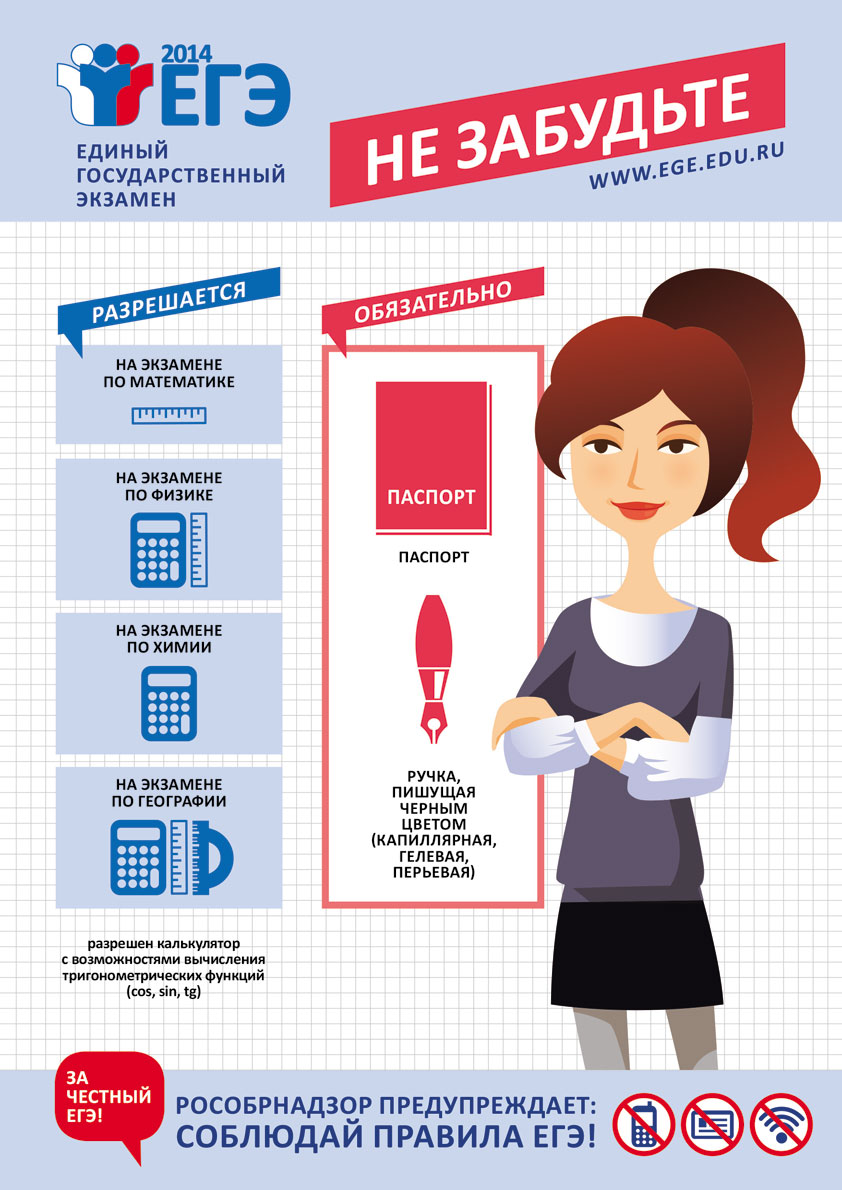 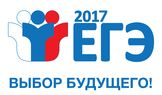 !
Удаление с экзамена
Отсутствие возможности пересдачи экзамена, с которого удалён, в текущем году
!
В случае удаления с обязательного экзамена (русский язык, математика), выпускник  не получит и аттестат
Составление протокола об административной ответственности
!
Запреты и на организаторов ЕГЭ
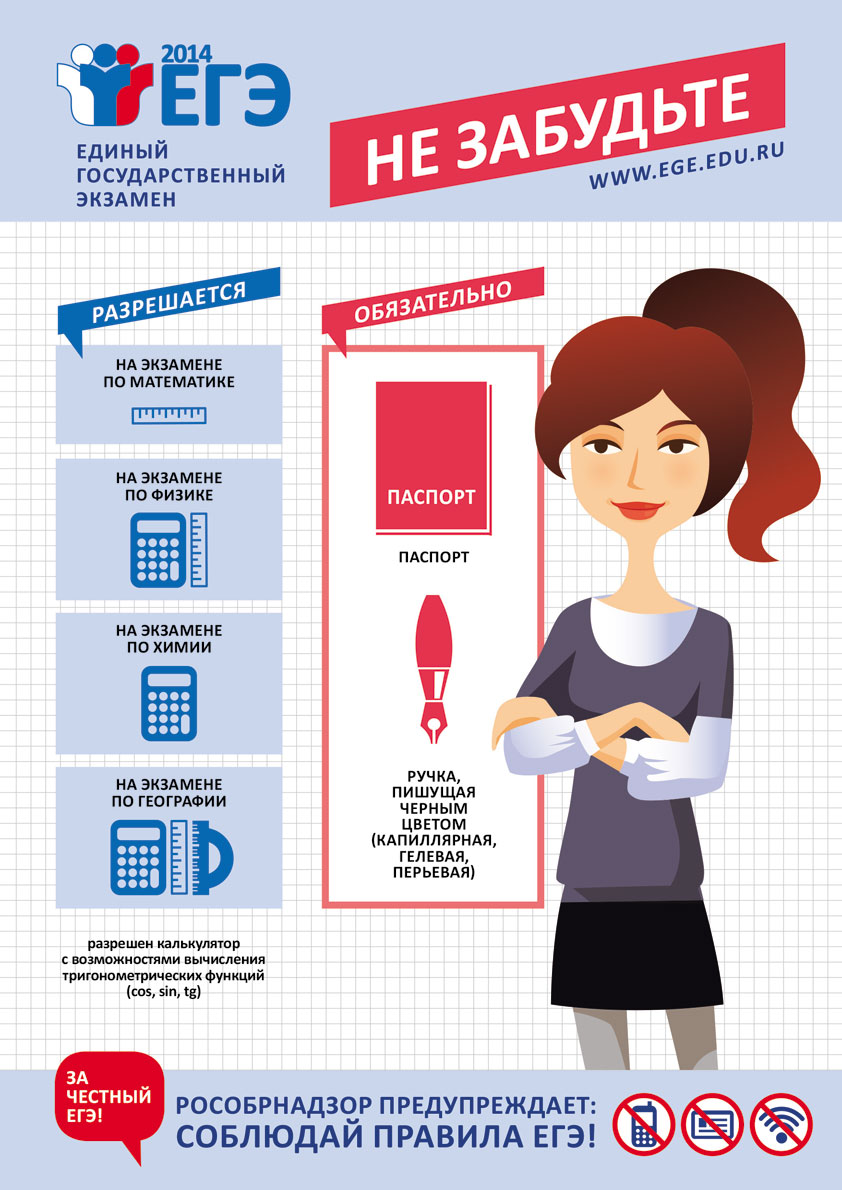 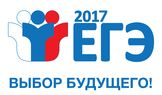 Организаторам ЕГЭ ЗАПРЕЩАЕТСЯ:
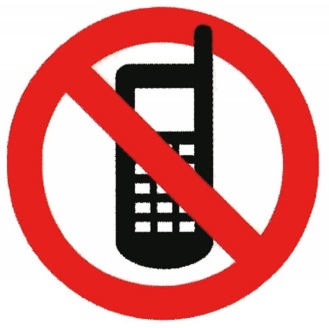 Иметь при себе средства связи
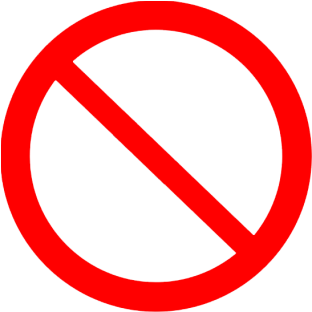 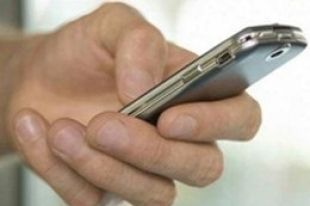 Оказывать содействие обучающимся
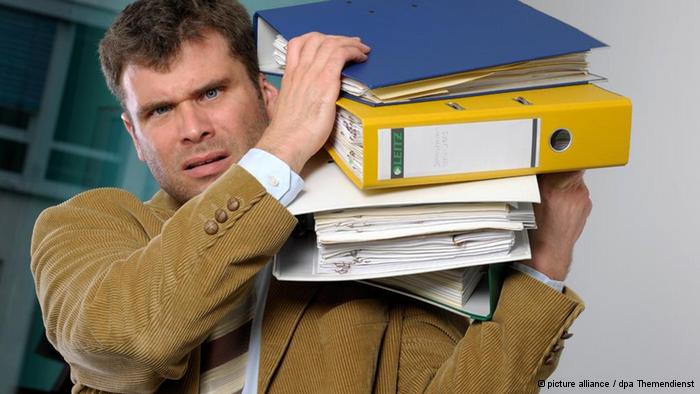 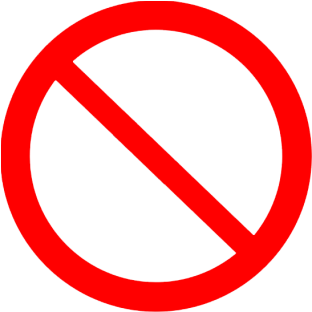 Выносить из аудитории  экзаменационные материалы, фотографировать их
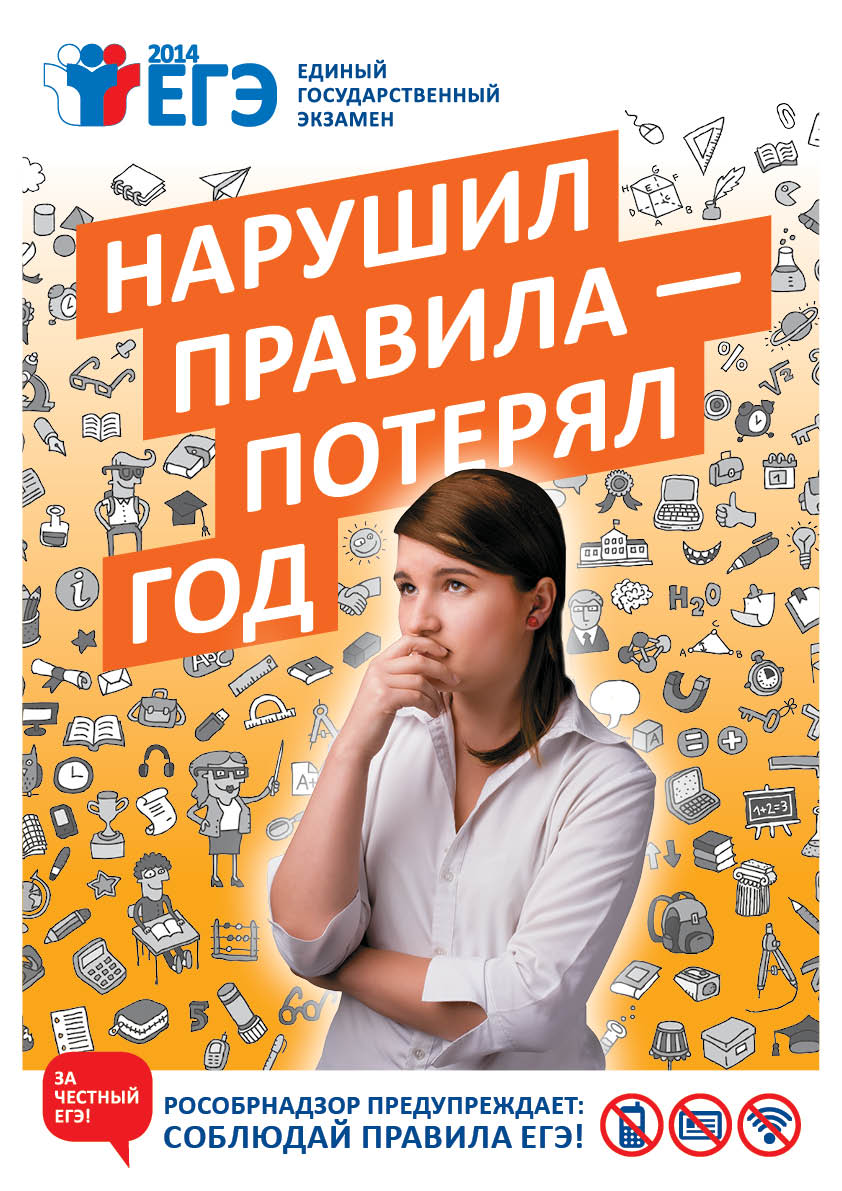 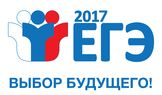